Atypical Parkinsonian Disorders (APDs): Pathophysiology, Differentiating Factors, and PT Intervention
Presented By: Conner Heermann, SPT
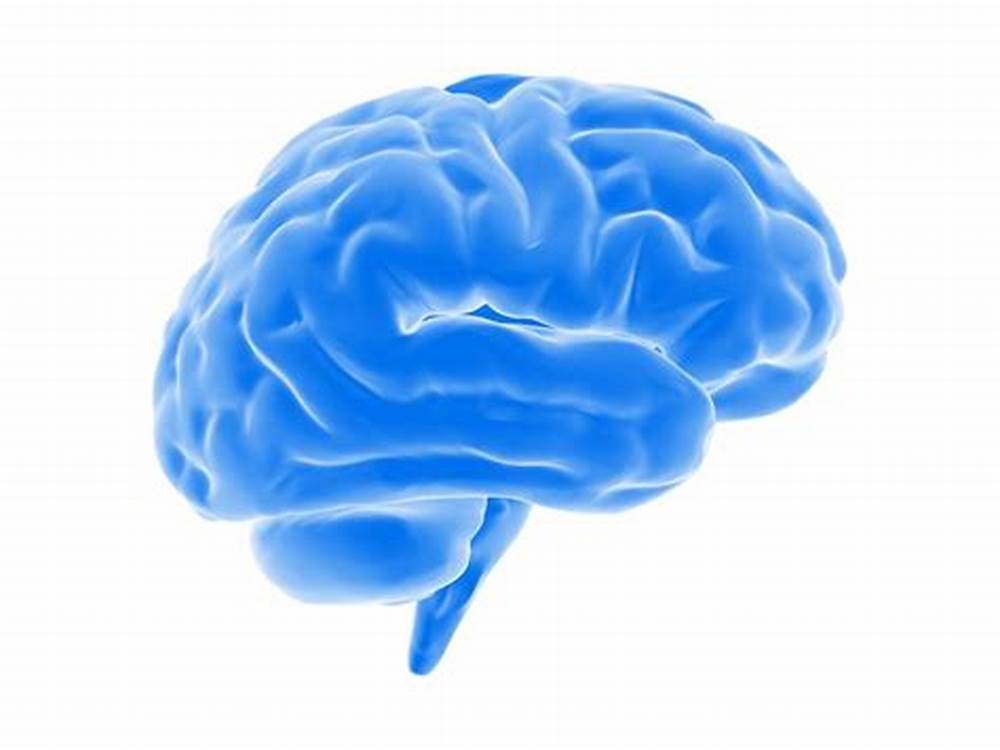 Learning Objectives
Recall pathophysiology, clinical features, and medical/PT intervention strategies for traditional idiopathic Parkinson’s disease. 
Understand the general pathophysiology of Atypical Parkinsonian Disorders.  
Differentiate Atypical Parkinsonian Disorders from traditional idiopathic Parkinson’s Disease, and from one another, depending on how they present in patients. 
Understand current medical/PT strategies in management of Atypical     Parkinsonian Disorders.
Dedication
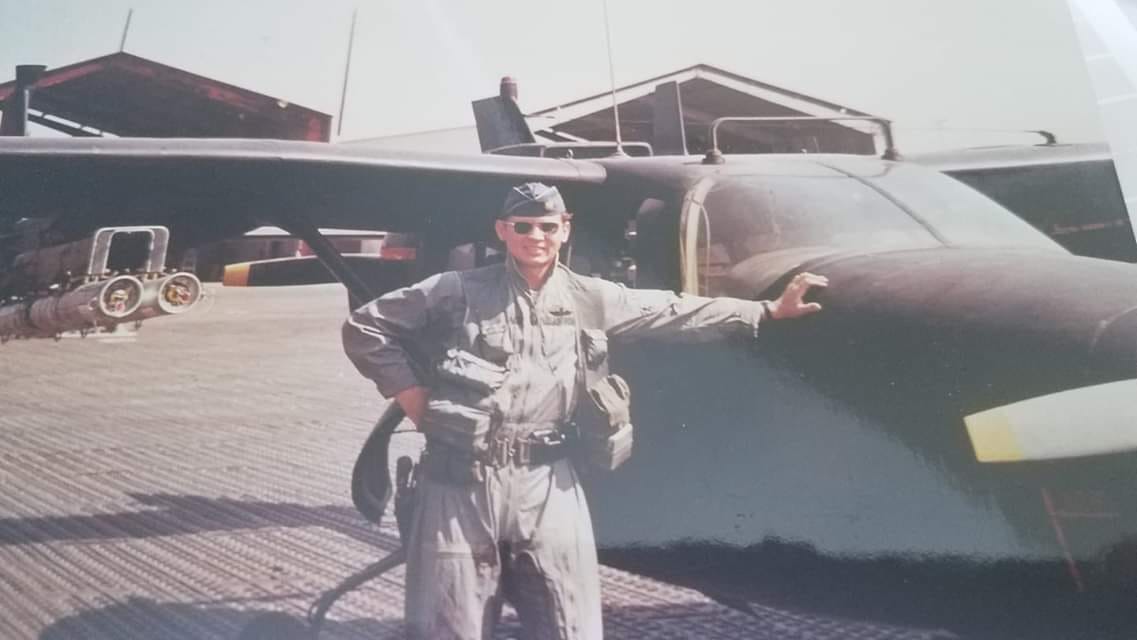 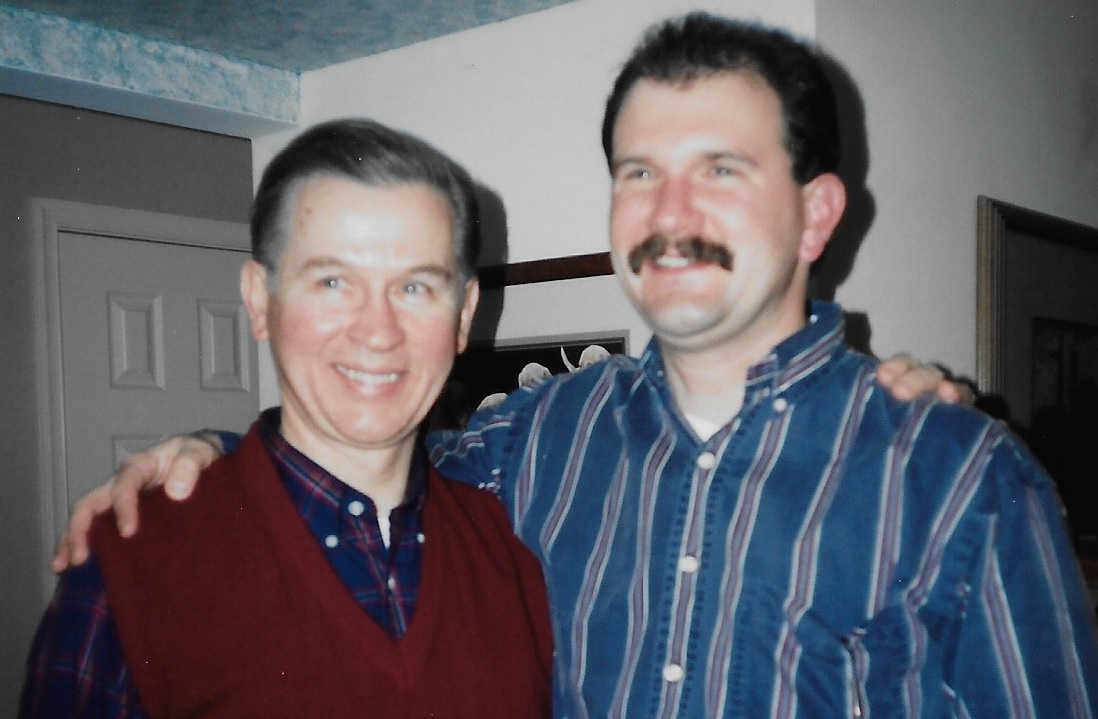 The “Badass from Brooklyn”
Henry William Heermann (Jan. 29, 1934 – July 6, 2017)
Definition of Terms
Parkinsonism – clinical syndrome characterized by bradykinesia, rigidity, resting tremor, and postural instability
Parkinson’s Disease (PD) – the leading cause of the clinical syndrome of Parkinsonism 
Atypical Parkinsonian Disorders (APDs) – together comprise the second leading cause of the clinical syndrome of Parkinsonism; clinical features consistent with Parkinsonism, but with different underlying mechanisms driving the disease process and additional clinical features beyond those observed in idiopathic Parkinson’s Disease 
Parkinson’s Plus Syndromes – used interchangeably with Atypical Parkinsonian Disorder (APDs) 
Usually in reference to Coritcobasal Degeneration (CBD), Lewy Body Dementia (LBD), Multiple Systems Atrophy (MSA), and Progressive Supranuclear Palsy (PSP) 
Additional clinical features may include: gait ataxia, dystonia, orthostatic hypotension, abnormal reflexes, oculomotor dysfunction, etc.
[Speaker Notes: Atypical Parkinsonian Disorders (APDs) seems to be the preferred term in the literature to describe the 4 most common “Parkinson’s Plus Syndromes”]
Causes of the Clinical Syndrome of Parkinsonism
Secondary Parkinsonism:
Head Trauma 
TBI
Concussion 
Drug Induced
Antipsychotics (Dopamine antagonists)
Haldol, Thorazine
Antihypertensives 
Aldomet, Harmonyl 
Antiemetics (anti-nausea) 
Compazine, Reglan
Neurodegenerative:
Idiopathic Parkinson’s Disease (PD)
Atypical Parkinsonian Disorders (APDs)
Coritcobasal Degeneration (CBD)
Lewy Body Dementia (LBD)
Multiple Systems Atrophy (MSA)
Progressive Supranuclear Palsy (PSP)
Many other rare syndromes*
[Speaker Notes: *Frontotemporal Dementia with Chromosome 17 (FTDP-17), Pick’s Disease, Pallidonigral Degeneration, Wilson’s Disease, and Parkinsonian-Dementia Complex of Guam]
Parkinson’s Disease: A Quick Review
Pathophysiology: driven by the degeneration of dopaminergic neurons located in the substantia nigra pars compacta of the midbrain via aggregation of alpha-synuclein proteins, resulting in dopamine shortage 
Mostly idiopathic (78%); though studies suggest combination of genetic and environmental factors; ~30% genetics and ~70% environmental factors (chemical exposure, head injury, etc.)
Typical age of onset 50-65 yo
[Speaker Notes: Environmental 
Exposure to chemicals – pesticides, chlorinated solvents (lubricant, coolants), manganese in welding fumes 
Head Injuries – concussions etc.]
Typical Course of Clinical Features for PD
Early Stage 
Resting tremor or micrographia as initial symptom
Rigidity and bradykinesia (typically unilateral)
Balance difficulties
Later Stage 
Festination, dyskinesia, akinesia, hypokinesia
“Freezing” episodes 
Postural instability – higher fall risk 
Weakness, contracture, decreased aerobic capacity 
Final Stage 
Unable to ambulate 
ADL dependent 
Cognitive impairments probable
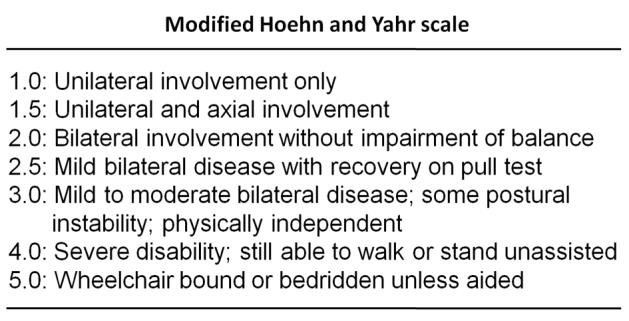 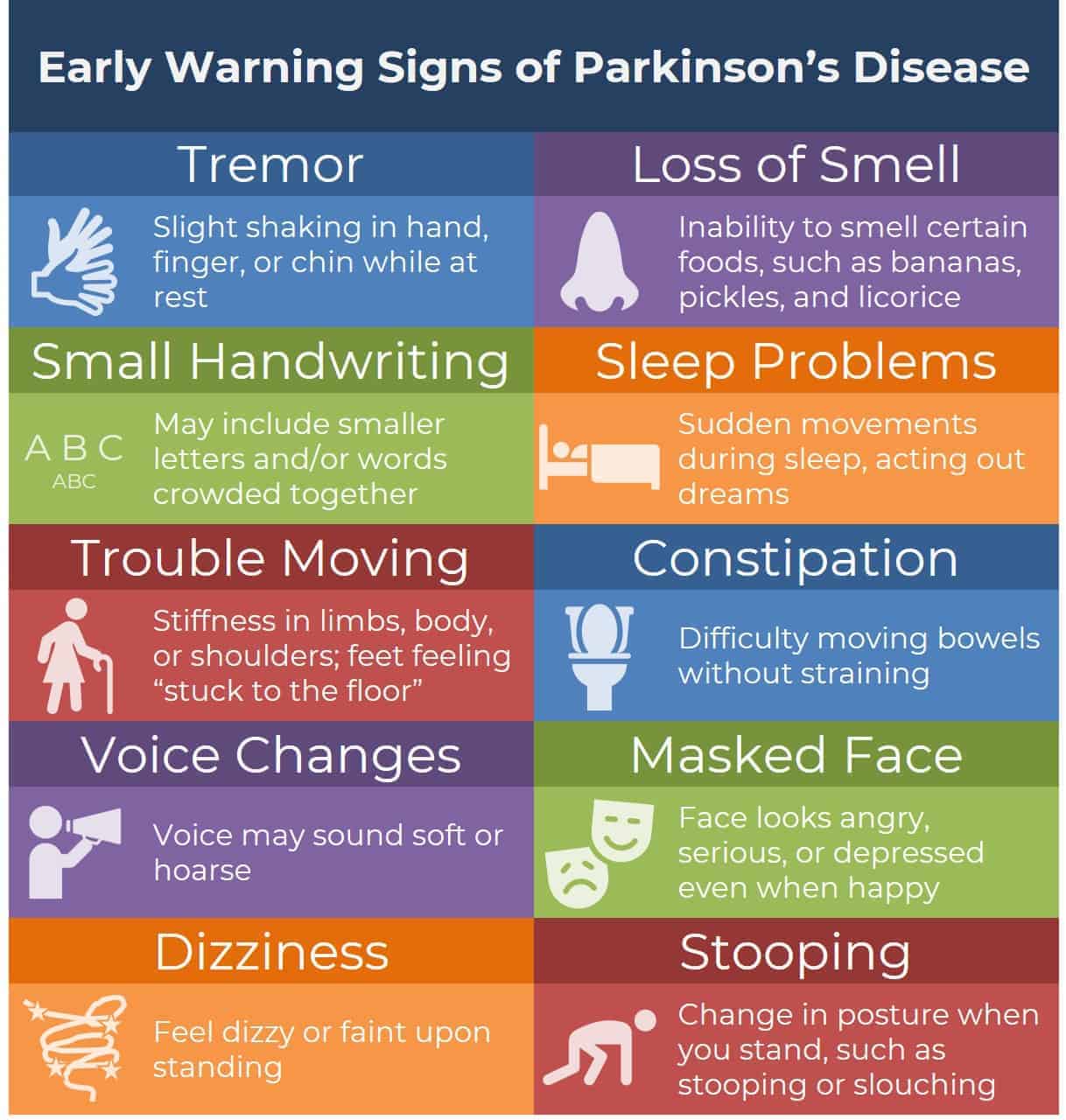 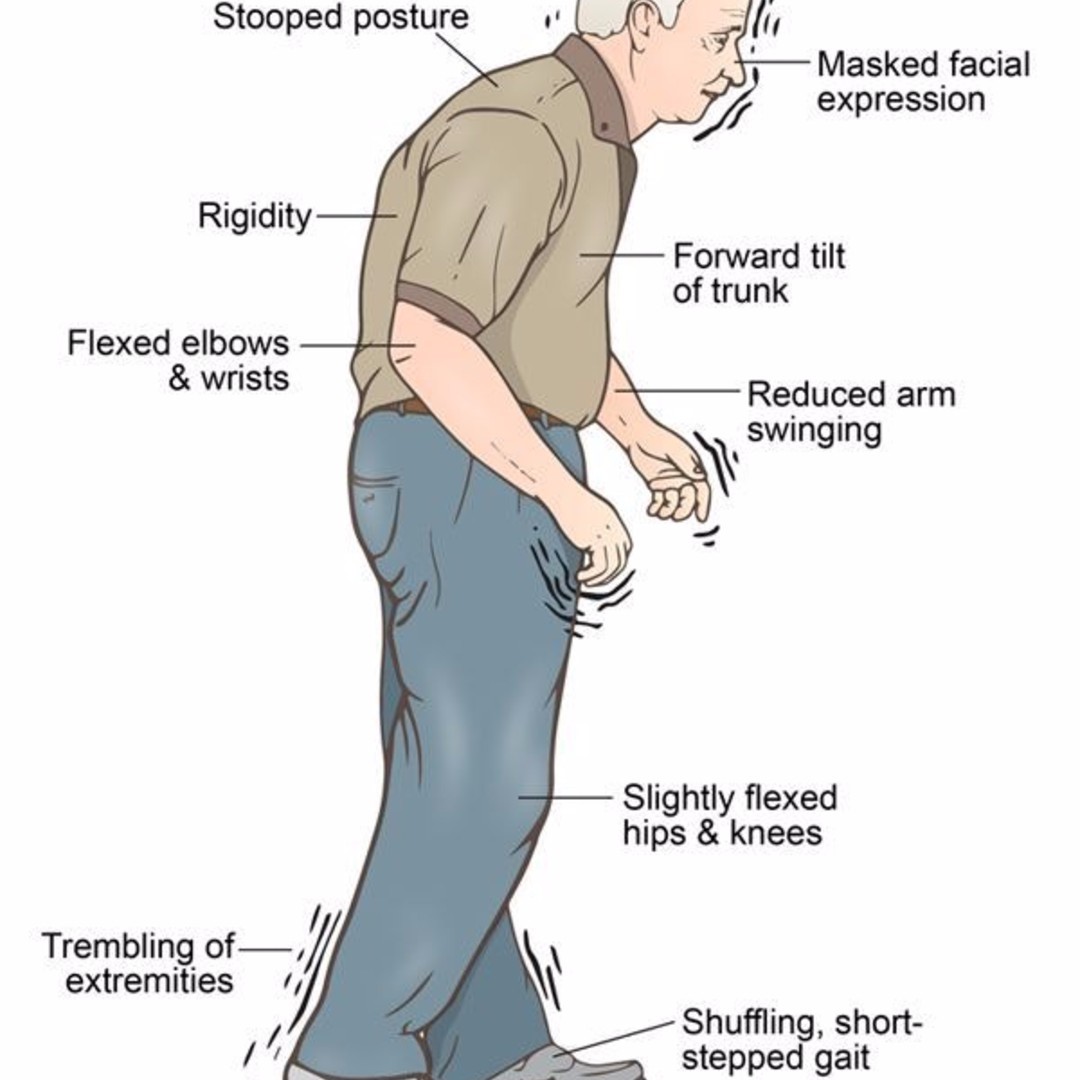 Parkinson's Disease Early Warning Signs - Bing images
parkinson's disease - Bing images
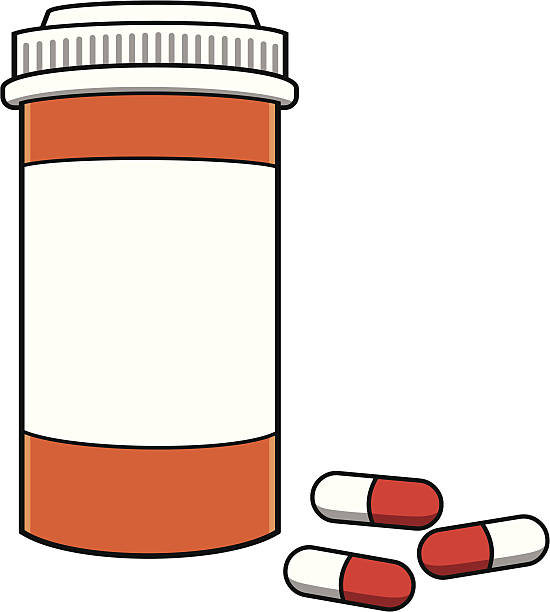 Typical Medical Management
Other Medications: 
Sinemet – combo of Levadopa and Carbidopa 
Dopamine agonists – more effective for bradykinesia than anything else 
Mirapex, Apokyn, Requip 
Symmetrel – (amantadine) increases release of dopamine, blocks reuptake, and stimulates dopamine receptors; more effective for akinesia and rigidity than tremor
Levadopa Therapy 
Dopamine precursor improving rigidity, bradykinesia, and tremor (not helpful for postural instability) 
~50% patients will experience dyskinesias/dystonias as side effect within 6 years of treatment initiation 
“On-Off” phenomenon – L-dopa effective for about 4 hours at a time with peak effectiveness 3 hrs after taking medication 
Carbidopa commonly used alongside Levadopa to block peripheral metabolism of Levadopa and reduce side effects of medication
[Speaker Notes: Levadopa side effects: severe drowsiness, uncontrolled muscle movements, worsening tremor, severe N/V, confusion and/or hallucination, depression, seizure, severe NS reaction (flu like symptoms)]
rTMS Repetitive Transcranial Magnetic Stimulation
Non-invasive; use of magnetic coil targeting scalp to stimulate neurons 
Effects vary depending on target of stimulation, protocol used, and frequency/duration/intensity of the stimulation 
High frequency = Excitatory - Long Term Potentiation of Neurons (+) Neuroplasticity
Low Frequency = Inhibitory - Long Term Depression of Neurons (-) Neuroplasticity 
In general, stimulation modulates neuroplasticity of the cortex, increasing or decreasing the excitability of deep brain regions depending on stimulation protocol and desired results 
Extensively studied in PD; improvement in motor and non-motor symptoms and therapy complications; typically used in later stages once other strategies have been exhausted
[Speaker Notes: Petsani C, Aloizou AM, Siokas V, et al. Therapeutic Application of rTMS in Atypical Parkinsonian Disorders. Behav Neurol. 2021;2021:3419907. Published 2021 Dec 23. doi:10.1155/2021/3419907

Proposed use for other neurodegenerative diseases such as Alzheimer's and for depression]
PT Assessment
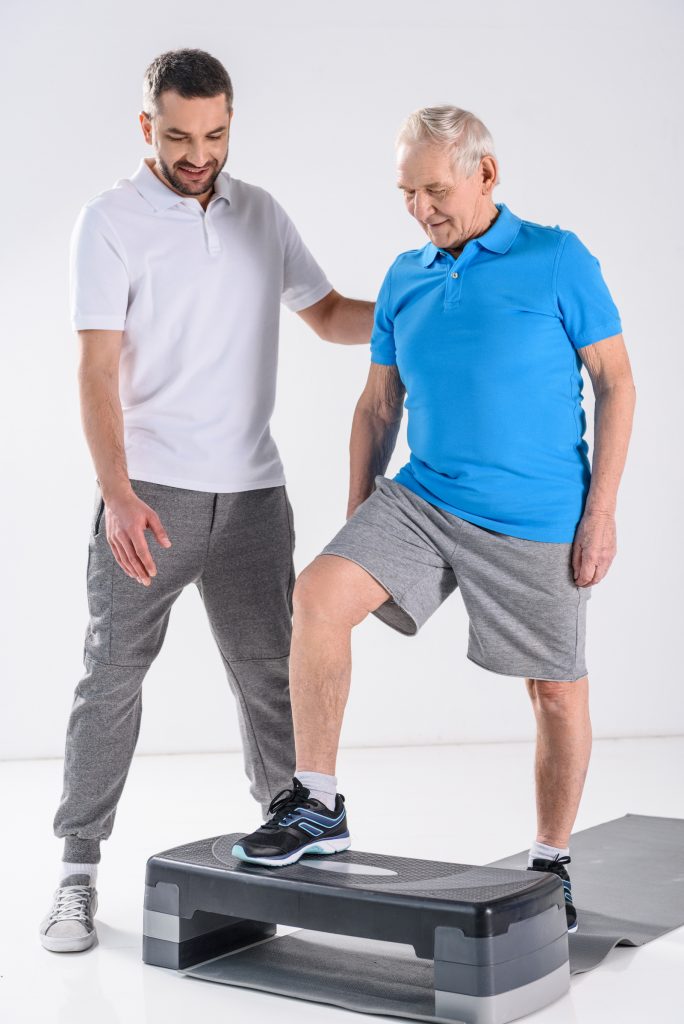 Measures: 
UPDRS – Gold Standard; lengthy to administer 
Berg Balance Scale 
TUG Cognitive – may be better indicator for falls than standard TUG
PDQ-39 – questionnaire for health status and health related QOL
[Speaker Notes: Vance RC, Healy DG, Galvin R, French HP. Dual tasking with the timed "up & go" test improves detection of risk of falls in people with Parkinson disease. Phys Ther. 2015;95(1):95-102. doi:10.2522/ptj.20130386]
PT Intervention
PT Intervention: 
Prevent deconditioning (strength, aerobic capacity, skeletal deformity)
Smaller declines in PDQ-39 and TUG for self reported exercisers (greater than 2.5 hrs/wk) over 2 year period 
LSVT-BIG – better results, though not limited to, earlier stages 
Make training environments specific to where problems arise 
Strategies may change with disease progression 
Early Stage: motor learning – high intensity, variable practice, dual task 
Later Stage: compensation – repetition, drill practice, break down task into components, avoid multitasking 
Compensatory strategies to: 
Rely on cortical control mechanisms 
Focus attention 
Rely on external cues (visual, auditory, proprioceptive)
[Speaker Notes: Rafferty MR, Schmidt PN, Luo ST, et al. Regular exercise, quality of life, and mobility in parkinson’s disease: a longitudinal analysis of national parkinson foundation quality improvement initiative data. J Parkinsons Dis. 2017;7(1):193-202. doi:10.3233/JPD-160912

Morris ME, Martin CL, Schenkman ML. Striding out with Parkinson disease: evidence-based physical therapy for gait disorders. Phys Ther. 2010;90(2):280-288. doi:10.2522/ptj.20090091]
[Speaker Notes: Sparrow D, DeAngelis TR, Hendron K, Thomas CA, Saint-Hilaire M, Ellis T. Highly Challenging Balance Program Reduces Fall Rate in Parkinson Disease. J Neurol Phys Ther. 2016;40(1):24-30. doi:10.1097/NPT.0000000000000111]
Atypical Parkinsonism Disorders (APDs)
Commonalities:
Symmetric distribution of symptoms 
Rapid deterioration 
Poor response to medications (Levadopa or other dopaminergic agonists)
Classic PDs therapies appear to be only partially beneficial
Subdivisions of APDs*
Tauopathies
PSP 
CBD
Synucleinopathies 
PD
MSA
LBD
[Speaker Notes: *APDs are subdivided into Tauopathies and Synucleinopathies based on the type of abnormally accumulated protein that contributes to neurodegenerative damage

Petsani C, Aloizou AM, Siokas V, et al. Therapeutic Application of rTMS in Atypical Parkinsonian Disorders. Behav Neurol. 2021;2021:3419907. Published 2021 Dec 23. doi:10.1155/2021/3419907]
Differential Diagnosis: PD or APD?
Parkinson’s Disease 
Mostly unilateral onset becoming asymmetric bilateral 
Slow progression of disease course 
If “pill rolling,” resting tremor is primary symptom, APD is unlikely 
Generally responsive to Levadopa or other dopaminergic agonists 
Hyperkinesia/dyskinesias observed in later stages of PD, though not in APD
Presence thought to be more heavily influenced by environmental factors than genetic factors
Atypical Parkinsonian Disorders
Mostly symmetric bilateral distribution of symptoms 
Lack of or irregular resting tremor 
Rapid progression of disease course 
Limited or absent response to Levadopa 
Genetic factors thought to play a larger role than in PD
Wide set feet while walking 
May demonstrate abnormal eye movements 
Severe disability within 5 years of symptom onset
[Speaker Notes: Deutschländer AB, Ross OA, Dickson DW, Wszolek ZK. Atypical parkinsonian syndromes: a general neurologist's perspective. Eur J Neurol. 2018;25(1):41-58. doi:10.1111/ene.13412]
Coritcobasal Degeneration (CBD)
Pathophysiology: perpetuated by the abnormal accumulation of tau proteins in neurons and glial cells primarily in the forebrain 
Clinical Features:
Motor 
Parkinsonism 
Tremor is rare; if present, more action/postural tremor than resting (jerkier)
Impaired postural reflexes 
Dystonia (often single limb); may lead to contractures/pain in limb
Stimulus sensitive myoclonus 
Alien limb phenomenon common feature (Arm > Leg)
Non-motor
Cognitive impairment
Visuospatial deficits
Speech apraxia, executive dysfunction, non-fluent aphasia
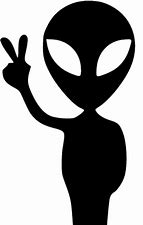 [Speaker Notes: Litvan I, Agid Y, Goetz C, et al. Accuracy of the clinical diagnosis of corticobasal degeneration: a clinicopathologic study. Neurology. 1997;48(1):119-125. doi:10.1212/wnl.48.1.119

Deutschländer AB, Ross OA, Dickson DW, Wszolek ZK. Atypical parkinsonian syndromes: a general neurologist's perspective. Eur J Neurol. 2018;25(1):41-58. doi:10.1111/ene.13412]
Lewy Body Dementia (LBD)
Pathophysiology: perpetuated by abnormal aggregation of alpha-synuclein proteins or “Lewy Bodies”
Both Dementia with Lewy Bodies (DLB) and Parkinson’s Disease Dementia (PDD) are subcategories of “Lewy Body Dementias”
PDD is simply the dementia that typically occurs in later stages of PD
DLB differs from PDD in the sequence of onset of motor vs. cognitive symptoms 
DLB = cognitive symptoms usually occur BEFORE Parkinsonism (early hallucinations)
PDD = cognitive symptoms usually occur AFTER well established Parkinsonism 
Clinical Features:
Motor 
Parkinsonism 
Non-motor 
2nd leading cause of neurodegenerative dementia behind AD
Cognitive impairment 
Serious behavioral disorders 
Vivid and recurrent hallucinations 
Sensitivity to antipsychotics
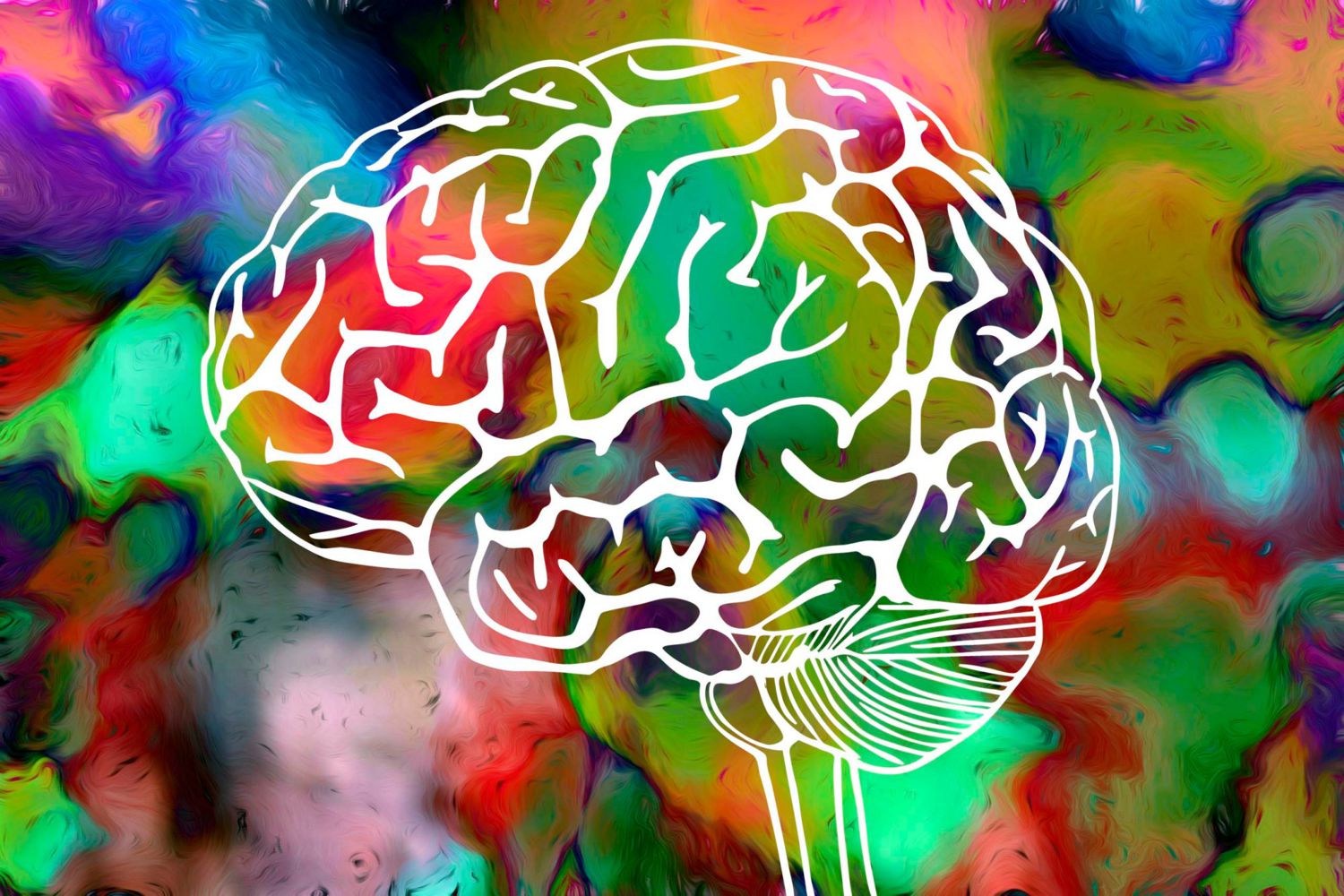 [Speaker Notes: Petsani C, Aloizou AM, Siokas V, et al. Therapeutic Application of rTMS in Atypical Parkinsonian Disorders. Behav Neurol. 2021;2021:3419907. Published 2021 Dec 23. doi:10.1155/2021/3419907

Liang X., Liu K., Guo L. Repetitive transcranial magnetic stimulation (rTMS): a possible novel therapeutic approach to dementia with Lewy bodies. Medical Hypotheses . 2010;74(5):877–879. doi: 10.1016/j.mehy.2009.11.020.

Gomperts SN. Lewy Body Dementias: Dementia With Lewy Bodies and Parkinson Disease Dementia. Continuum (Minneap Minn). 2016;22(2 Dementia):435-463. doi:10.1212/CON.0000000000000309]
Multiple Systems Atrophy (MSA)
Pathophysiology: perpetuated by irregular aggregation of alpha-synuclein proteins in striato-nigral and olivo-ponto-cerebellar regions 
Clinical Features:
Motor 
Parkinsonism (MSA-P) – rigidity > tremor 
Cerebellar ataxia (MSA-C) – gait ataxia, dysarthria, limb ataxia
Non-motor (may precede motor symptoms by years)
Autonomic dysfunction or failure: orthostatic hypotension, urinary incontinence, ED
REM sleep behavior disorders, sleep apnea  
Pyramidal Signs – positive Babinski, hyperreflexia > spasticity 
Respiratory dysfunction
Depression/anxiety 
Dysphagia 
Dystonia – antecollis
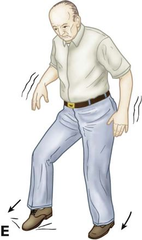 [Speaker Notes: Petsani C, Aloizou AM, Siokas V, et al. Therapeutic Application of rTMS in Atypical Parkinsonian Disorders. Behav Neurol. 2021;2021:3419907. Published 2021 Dec 23. doi:10.1155/2021/3419907

Deutschländer AB, Ross OA, Dickson DW, Wszolek ZK. Atypical parkinsonian syndromes: a general neurologist's perspective. Eur J Neurol. 2018;25(1):41-58. doi:10.1111/ene.13412]
Progressive Supranuclear Palsy (PSP)
Pathophysiology: perpetuated by abnormal aggregation of tau proteins in regions of the basal ganglia and brainstem, usually superior to nuclei in charge of oculomotor function (hence “supranuclear”)
Clinical Features:
Motor
Difficult to distinguish from PD 
Many phenotypes (10) with varying presentations depending on localization of tau protein accumulation  
Postural instability + falls early (typically backwards), akinetic rigidity, ocular dysfunction (vertical gaze stability – especially downward limitation of eye movement)
Non-Motor
Early dementia – impaired memory  
Behavioral changes, impaired inhibition, apathy, slowed thinking
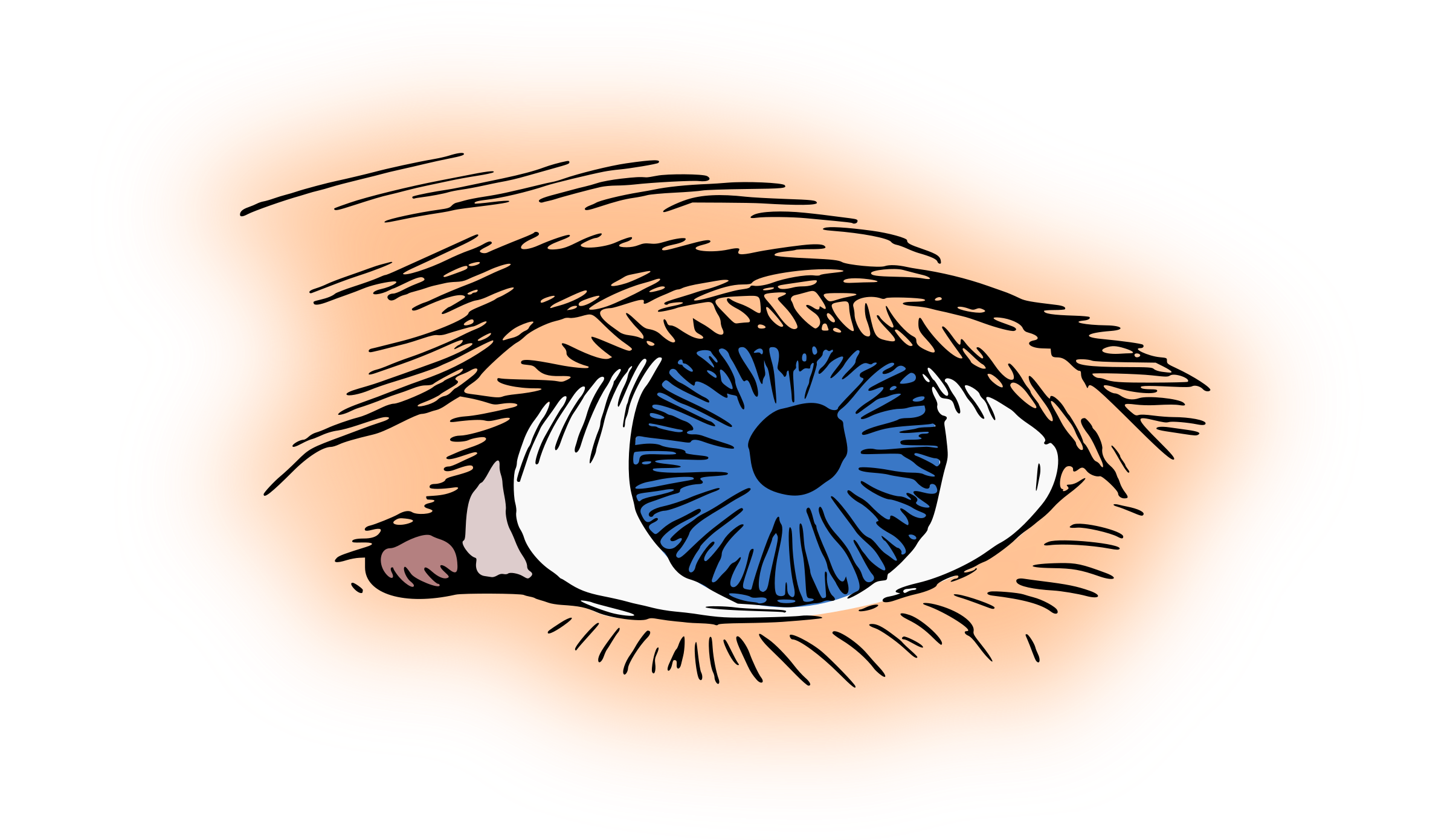 [Speaker Notes: Progressive Supranuclear Palsy – EyeWiki

Petsani C, Aloizou AM, Siokas V, et al. Therapeutic Application of rTMS in Atypical Parkinsonian Disorders. Behav Neurol. 2021;2021:3419907. Published 2021 Dec 23. doi:10.1155/2021/3419907

Deutschländer AB, Ross OA, Dickson DW, Wszolek ZK. Atypical parkinsonian syndromes: a general neurologist's perspective. Eur J Neurol. 2018;25(1):41-58. doi:10.1111/ene.13412]
Medical/PT Interventions for APDs
Not currently any DMDs successfully targeting tau/alpha-synuclein phosphorylation and overaccumulation 
No large scale clinical trials have been completed to date on specific PT interventions – anecdotal success from clinical experience (LSVT-BIG)
Limited to symptomatic therapies 
Early trial with levodopa is common in differentiation stage 
Gradual increase to 900-1000 mg for 2-3 months for trial; continue if well tolerated 
If APD, levodopa is generally ineffective, or only transiently effective 
Botox injections for focal dystonia if present 
Neuroleptics for psychotic symptoms (delusions, hallucinations, aggressiveness) 
REM sleep disorders seen in MSA treated with clonazepam and melatonin
[Speaker Notes: Deutschländer AB, Ross OA, Dickson DW, Wszolek ZK. Atypical parkinsonian syndromes: a general neurologist's perspective. Eur J Neurol. 2018;25(1):41-58. doi:10.1111/ene.13412

Petsani C, Aloizou AM, Siokas V, et al. Therapeutic Application of rTMS in Atypical Parkinsonian Disorders. Behav Neurol. 2021;2021:3419907. Published 2021 Dec 23. doi:10.1155/2021/3419907]
PT Role/Recommendations
Treat the person; discover what is important to them 
Capitalize on potential neuroplastic changes with early intervention 
May benefit from high intensity training such as LSVT-BIG
Tailor treatment strategies to stage of illness – motor learning vs. compensatory strategies 
Drill importance of tailored daily exercise regimen as important management strategy to delay progression of neurodegenerative changes
A Cause To Hope
What’s the hold up? 
Early and accurate APD diagnosis is prerequisite for large scale randomized clinical trials – considerable overlap in presentation of APD has made this difficult 
MRI, radioligand imaging techniques (SPECT, PET) in development/undergoing trials 
Genetics: new sequencing techniques and bioinformatics to identify disease causing genes and risk genes 
Some early success in small scale pre-clinical trials with therapeutic application of repetitive Transcranial Magnetic Stimulation (rTMS) or deep brain stimulation with PSP (cerebellar rTMS), CBD, and LBD
[Speaker Notes: Petsani C, Aloizou AM, Siokas V, et al. Therapeutic Application of rTMS in Atypical Parkinsonian Disorders. Behav Neurol. 2021;2021:3419907. Published 2021 Dec 23. doi:10.1155/2021/3419907]
Questions?
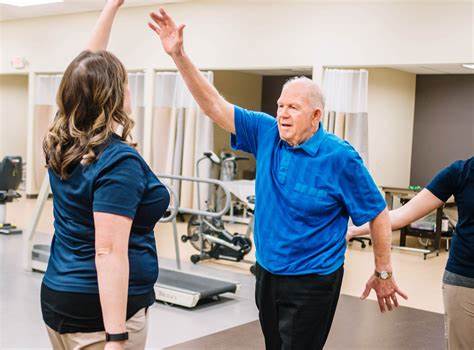 References
1.    Deutschländer AB, Ross OA, Dickson DW, Wszolek ZK. Atypical parkinsonian syndromes: a general neurologist’s perspective. Eur J Neurol. 2018;25(1):41-58. doi:10.1111/ene.13412
2.    Petsani C, Aloizou A-M, Siokas V, et al. Therapeutic Application of rTMS in Atypical Parkinsonian Disorders. Behav Neurol. 2021;2021:3419907. doi:10.1155/2021/3419907
3.    Sparrow D, DeAngelis TR, Hendron K, Thomas CA, Saint-Hilaire M, Ellis T. Highly challenging balance program reduces fall rate in parkinson disease. J Neurol Phys Ther. 2016;40(1):24-30. doi:10.1097/NPT.0000000000000111
4.    Rafferty MR, Schmidt PN, Luo ST, et al. Regular exercise, quality of life, and mobility in parkinson’s disease: a longitudinal analysis of national parkinson foundation quality improvement initiative data. J Parkinsons Dis. 2017;7(1):193-202. doi:10.3233/JPD-160912
5.    Morris ME, Martin CL, Schenkman ML. Striding out with Parkinson disease: evidence-based physical therapy for gait disorders. Phys Ther. 2010;90(2):280-288. doi:10.2522/ptj.20090091
6.    Brusse KJ, Zimdars S, Zalewski KR, Steffen TM. Testing functional performance in people with Parkinson disease. Phys Ther. 2005;85(2):134-141. doi:10.1093/ptj/85.2.134
7.    Vance RC, Healy DG, Galvin R, French HP. Dual tasking with the timed “up & go” test improves detection of risk of falls in people with Parkinson disease. Phys Ther. 2015;95(1):95-102. doi:10.2522/ptj.20130386
8.    Gomperts SN. Lewy body dementias: dementia with lewy bodies and parkinson disease dementia. Continuum (Minneap Minn). 2016;22(2 Dementia):435-463. doi:10.1212/CON.0000000000000309
9.    Progressive Supranuclear Palsy - EyeWiki. Accessed June 7, 2022. https://eyewiki.org/Progressive_Supranuclear_Palsy
10.   Litvan I, Agid Y, Goetz C, et al. Accuracy of the clinical diagnosis of corticobasal degeneration: a clinicopathologic study. Neurology. 1997;48(1):119-125. doi:10.1212/wnl.48.1.119
11.   Keener AM, Bordelon YM. Parkinsonism. Semin Neurol. 2016;36(4):330-334. doi:10.1055/s-0036-1585097
12.   Differences of Parkinsonism vs. Parkinson Plus vs. Parkinson’s Disease. Accessed June 5, 2022. https://www.apdaparkinson.org/article/atypical-parkinsonism-parkinson-plus-syndromes/
13.   Simon DK, Tanner CM, Brundin P. Parkinson disease epidemiology, pathology, genetics, and pathophysiology. Clin Geriatr Med. 2020;36(1):1-12. doi:10.1016/j.cger.2019.08.002